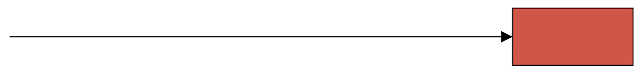 Обработка заявок отстала от графика